Back-In Angle and Perpendicular Parking
What are the benefits ofbacking into parking spaces?
Can enter and exit easier
 Takes less time to park and exit
 Can see better when leaving 
 Prevents backing out into traffic
 Better control and lowers risk
Back-In Angle Parking
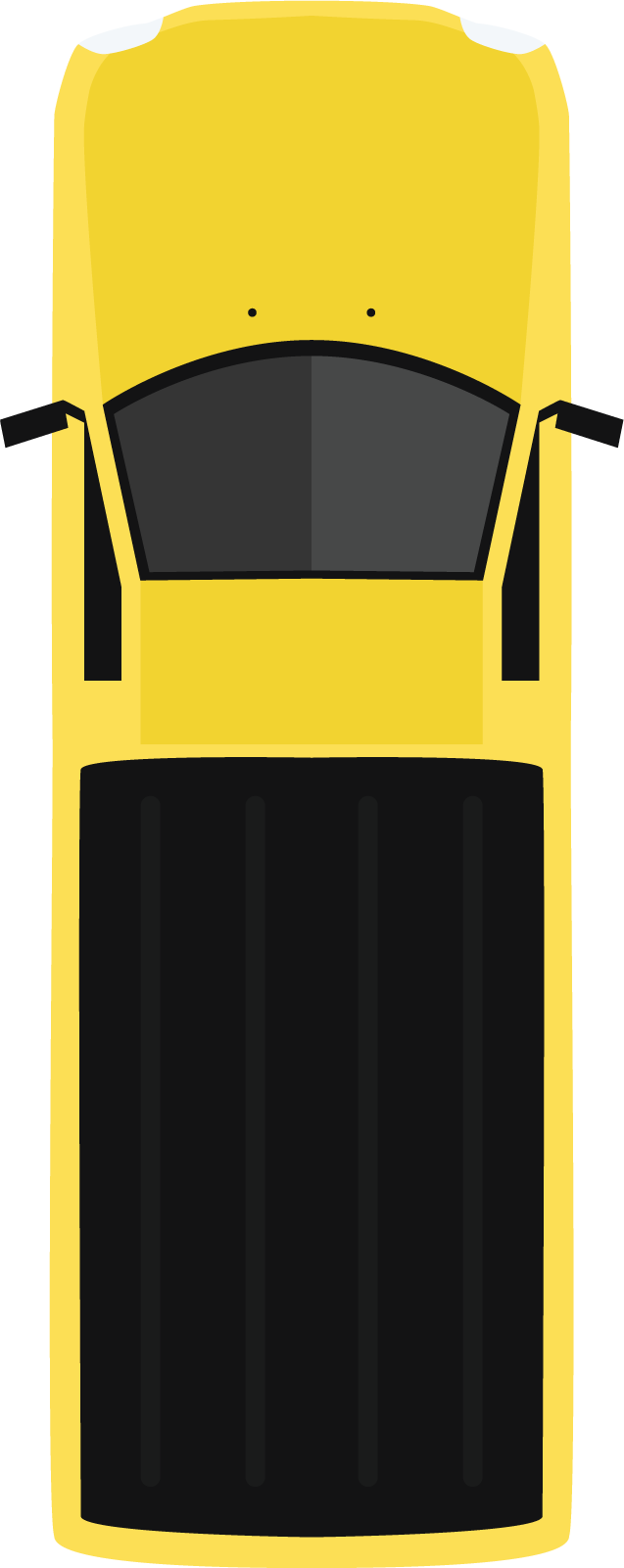 Approach
Check front and  rear

Signal right

Side Position 3 
   (3 feet) from the 
    parking space. 

Reference Point- middle of the right half of the hood
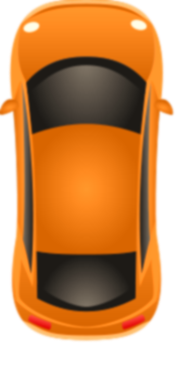 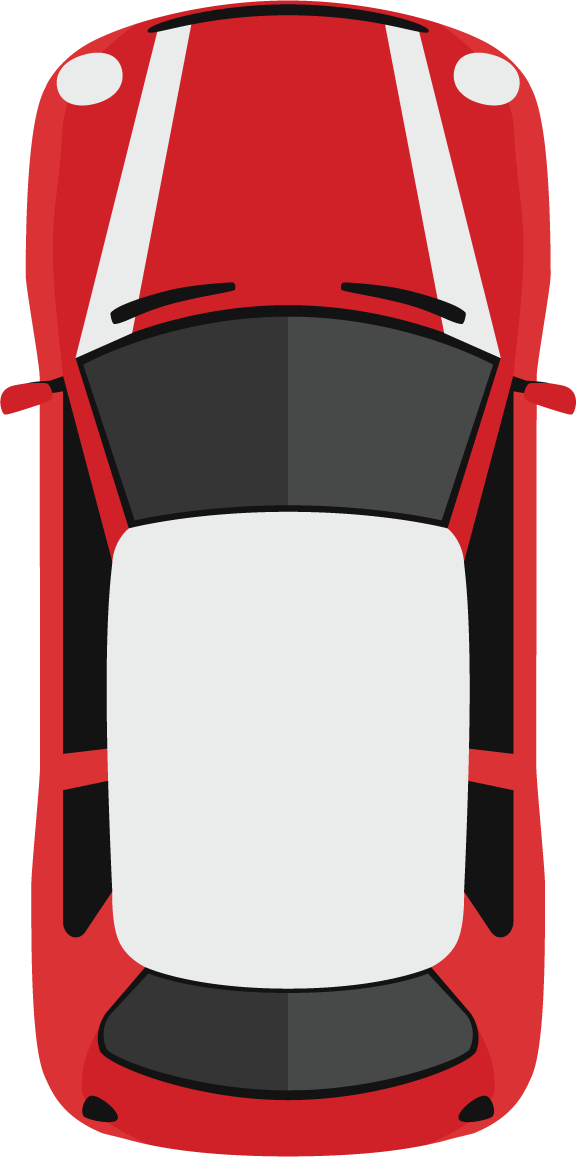 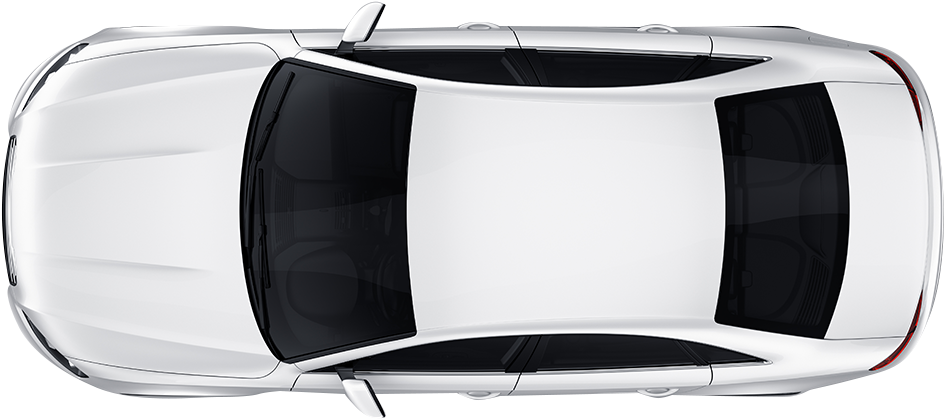 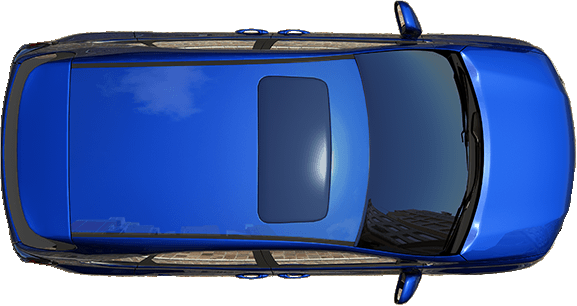 Reference for 3 feet
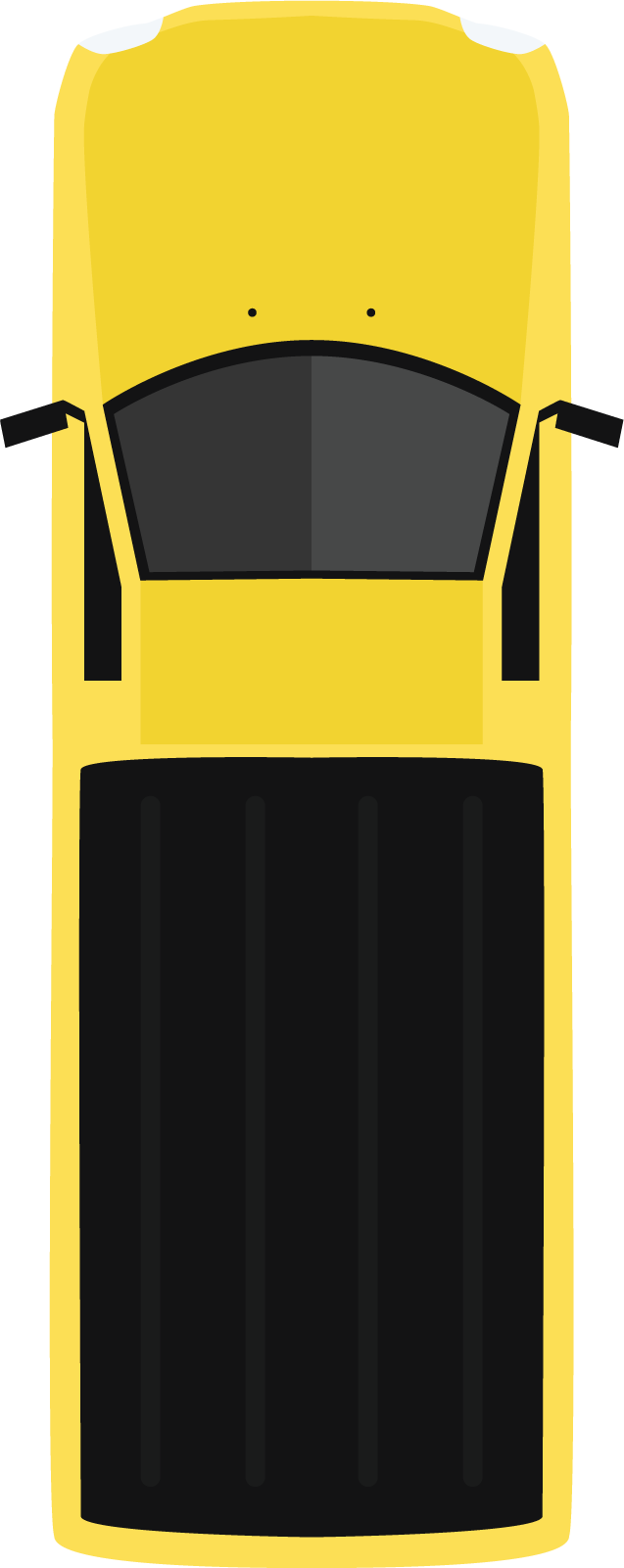 Approach
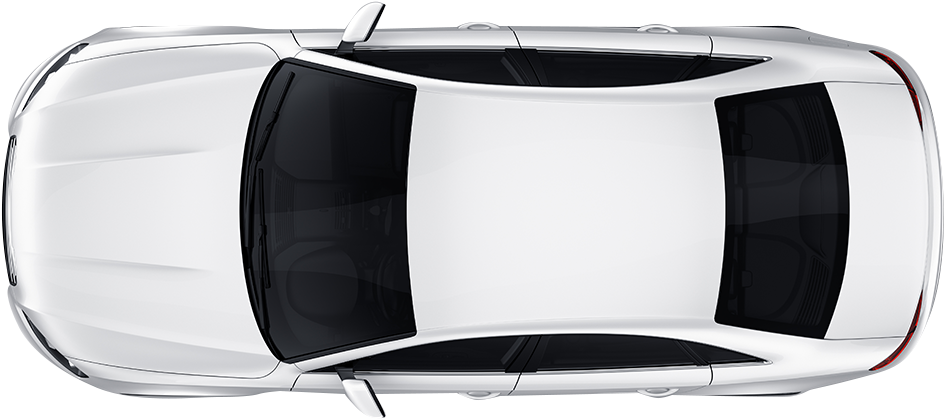 Pull past the space and stop
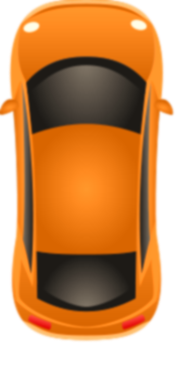 Before backing
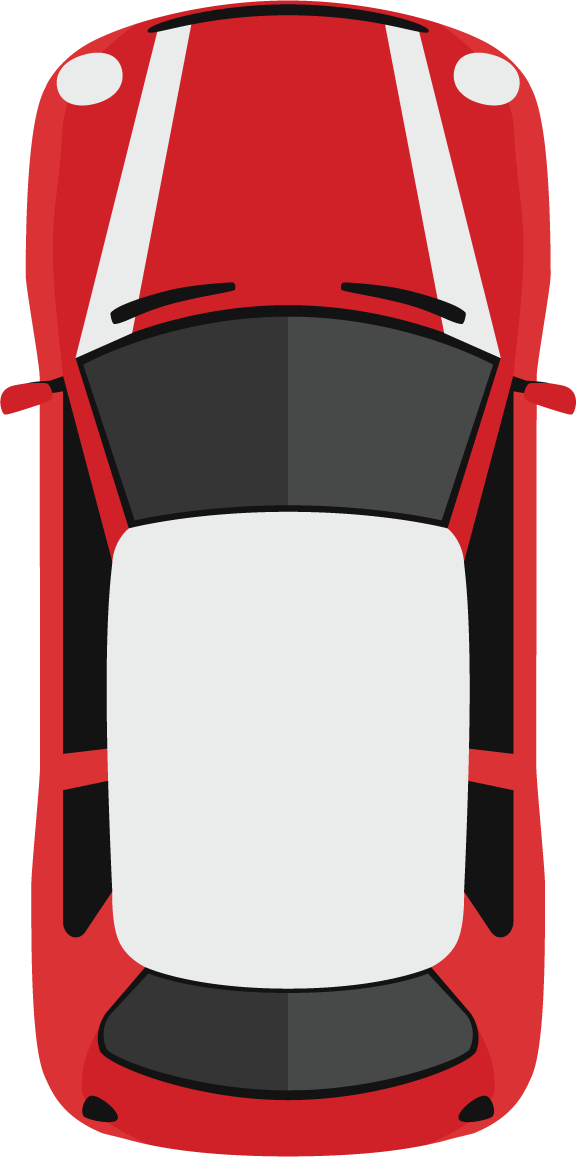 Shift to reverse
      
Check 360°
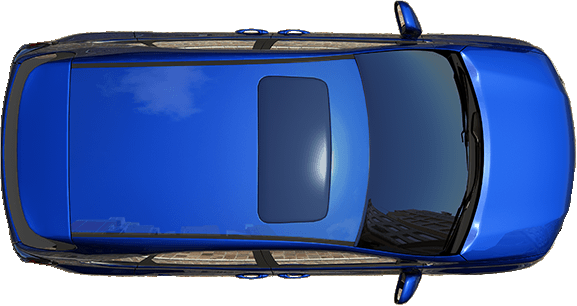 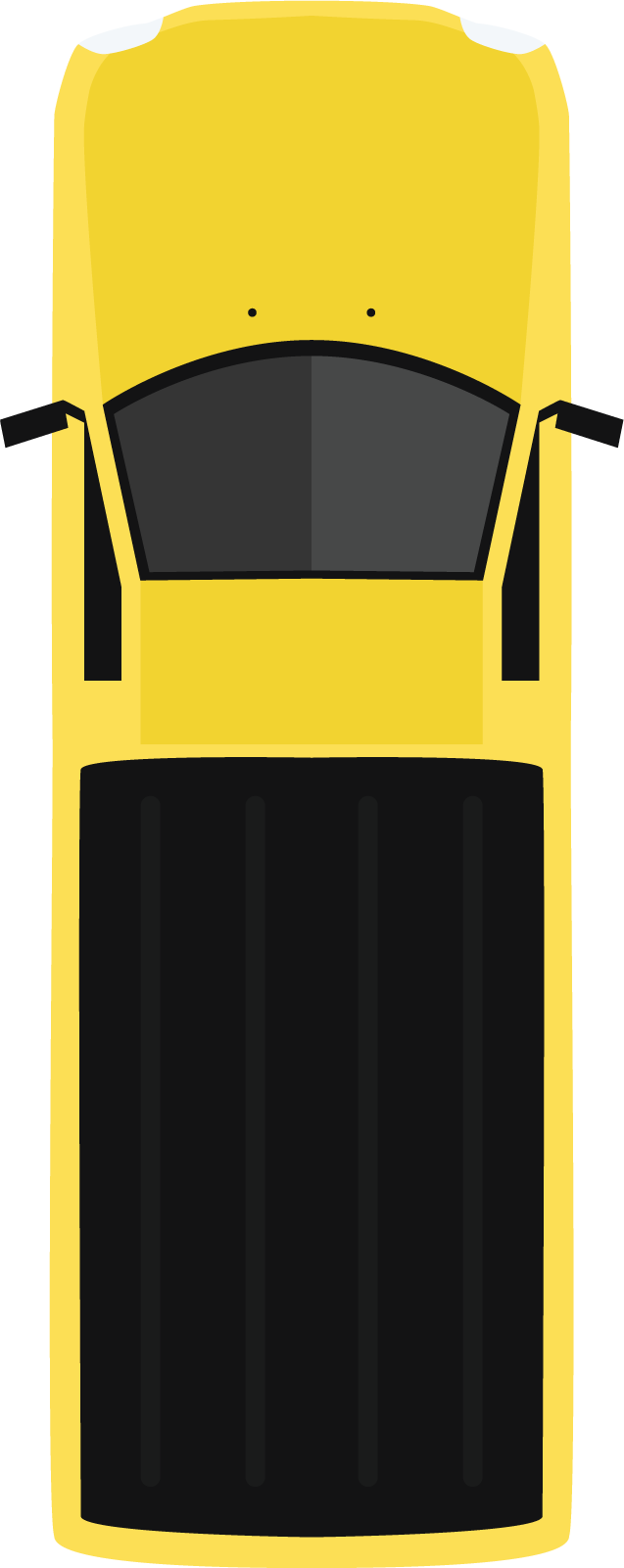 Backing In
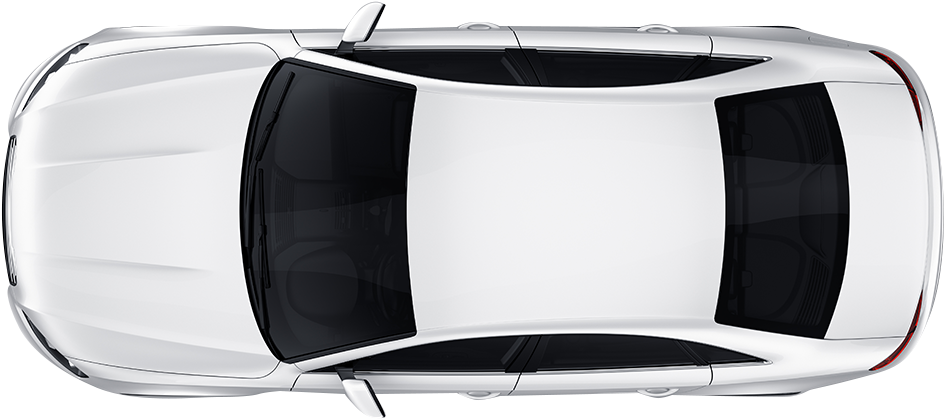 Target and back slowly

Turn the wheel when the pivot point aligns with the space
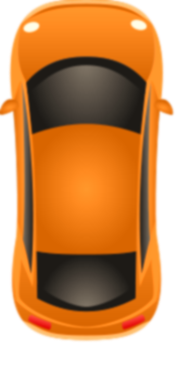 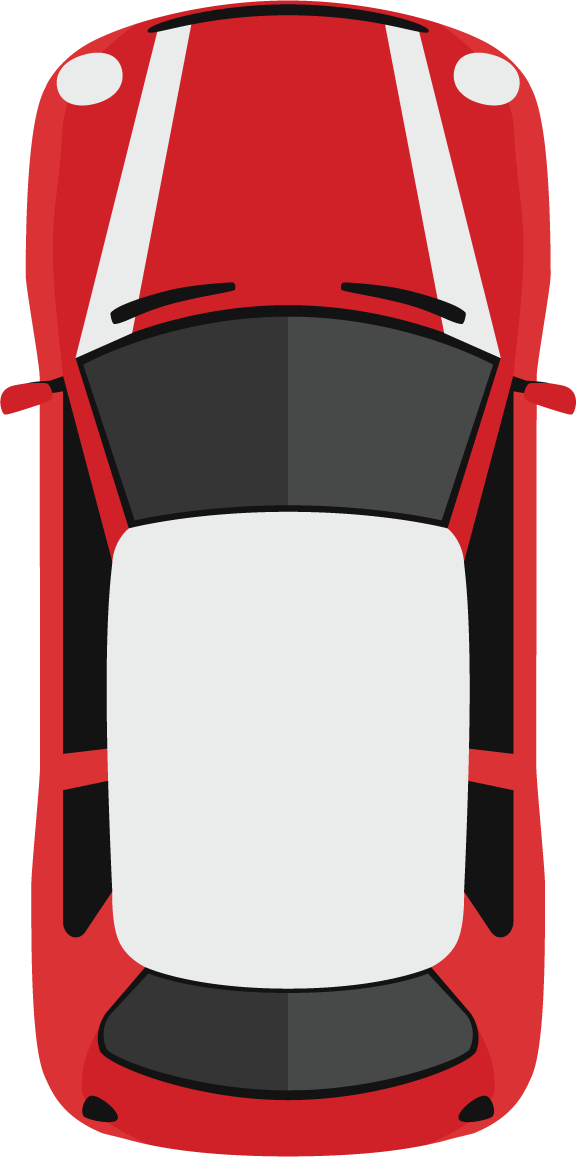 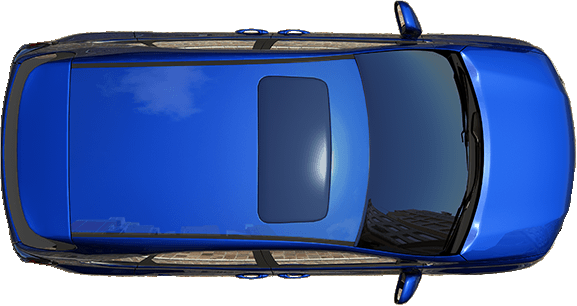 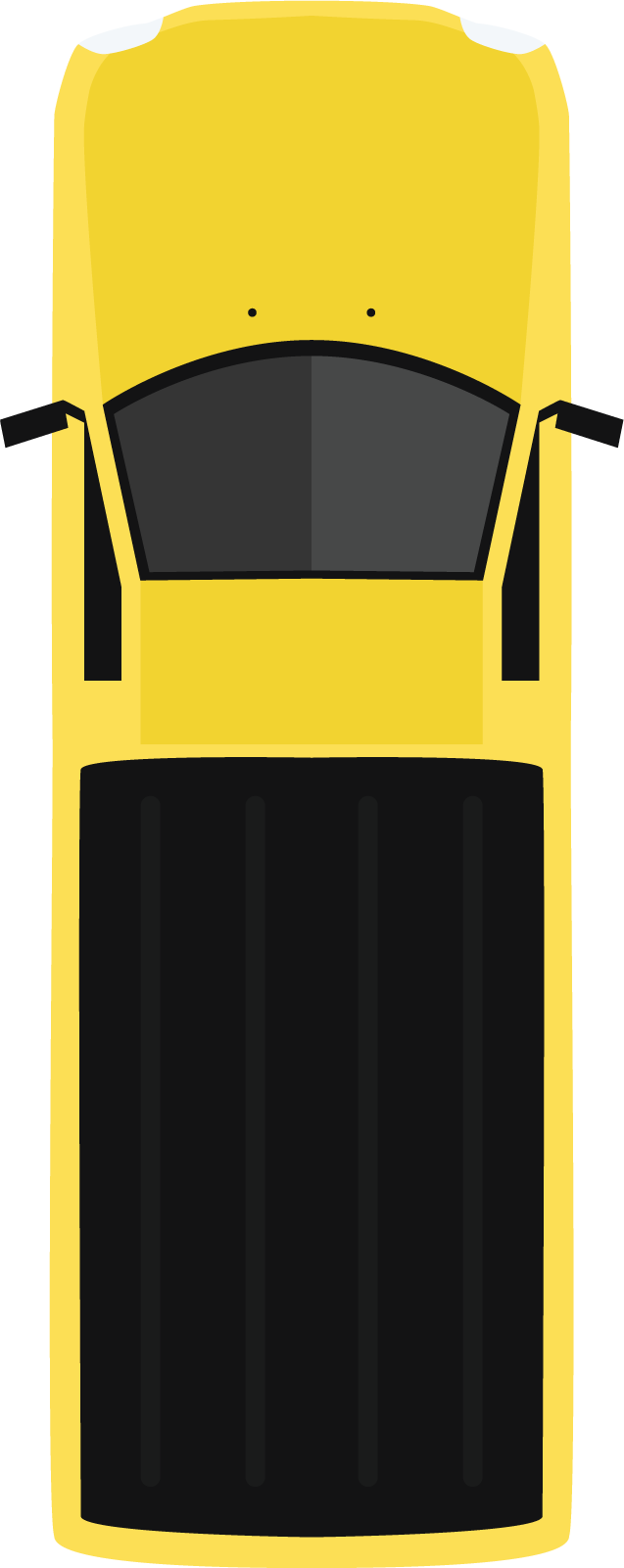 Complete park
Straighten car and tires

Stop at Rear Position


Reference Point: 1 foot behind door post or middle of rear passenger window
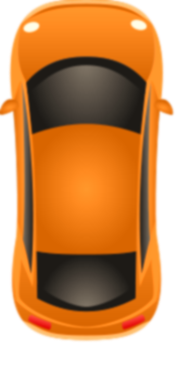 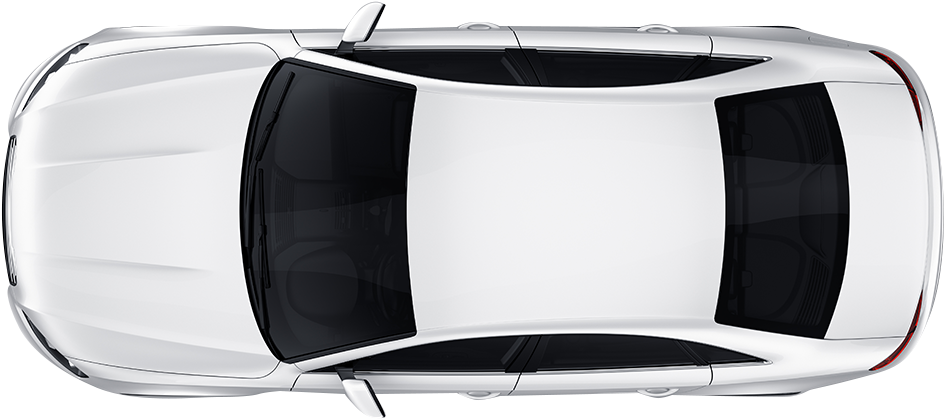 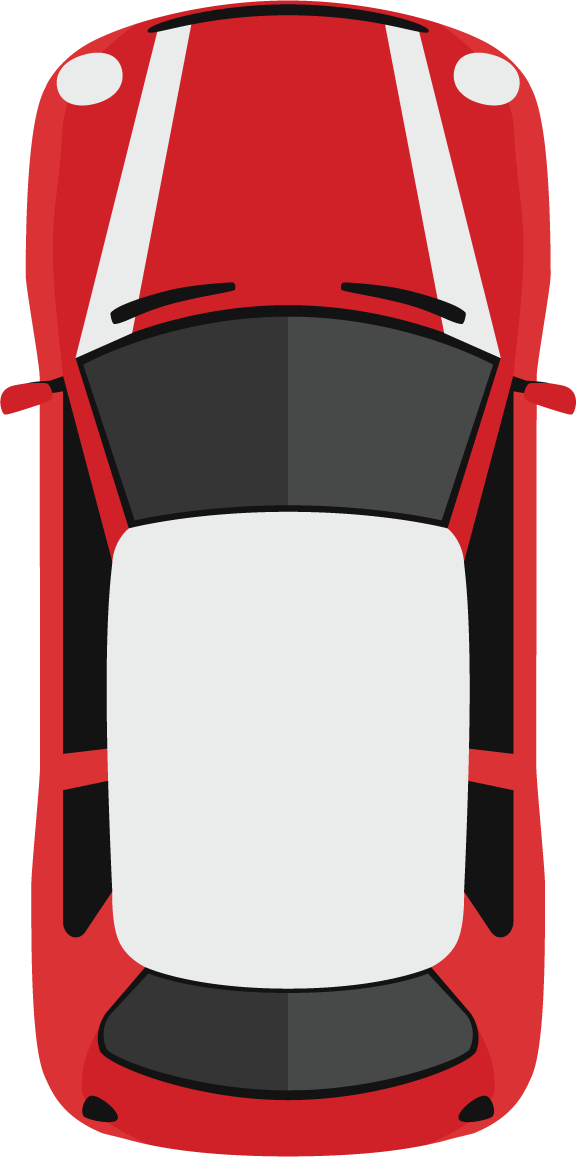 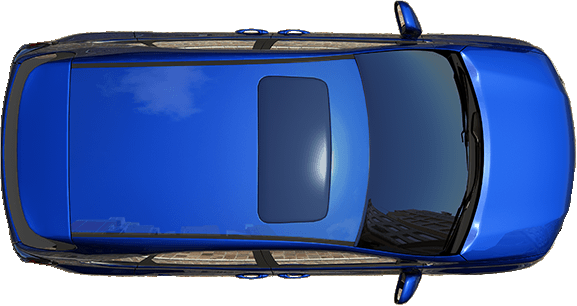 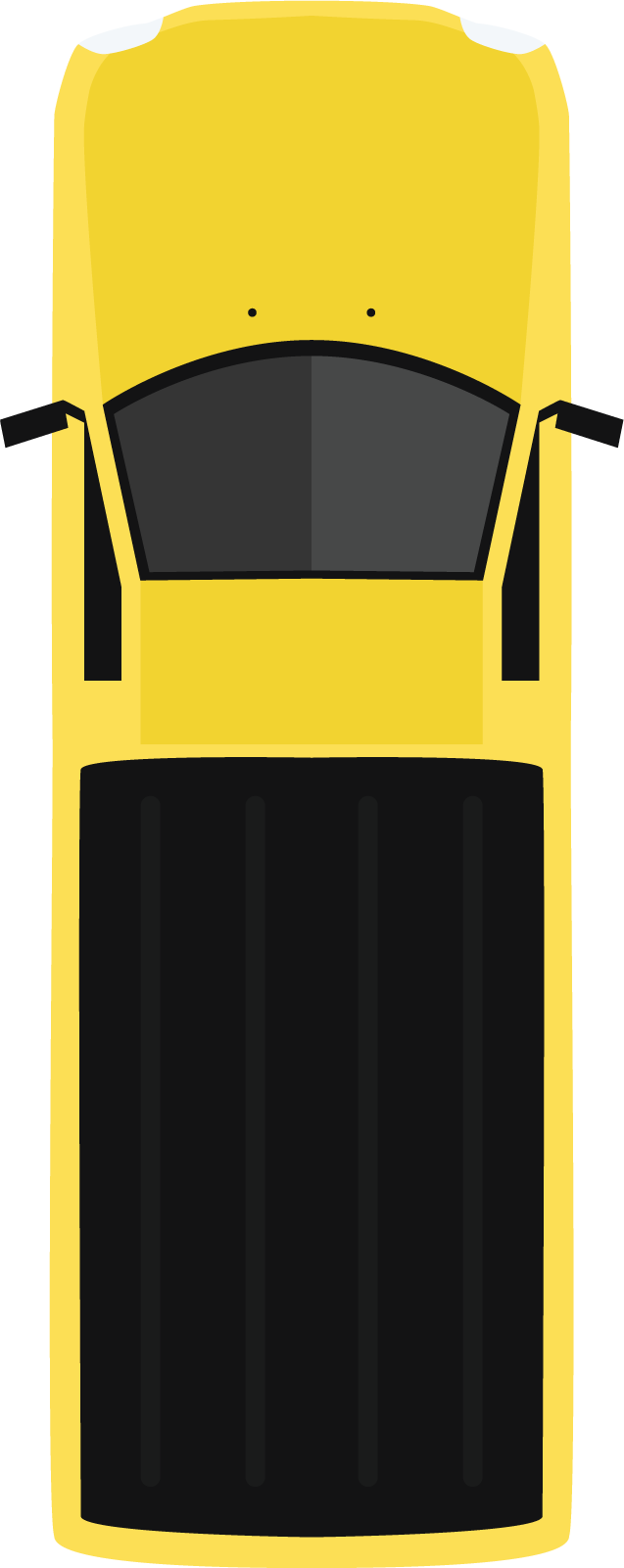 To Exit the Parking Space
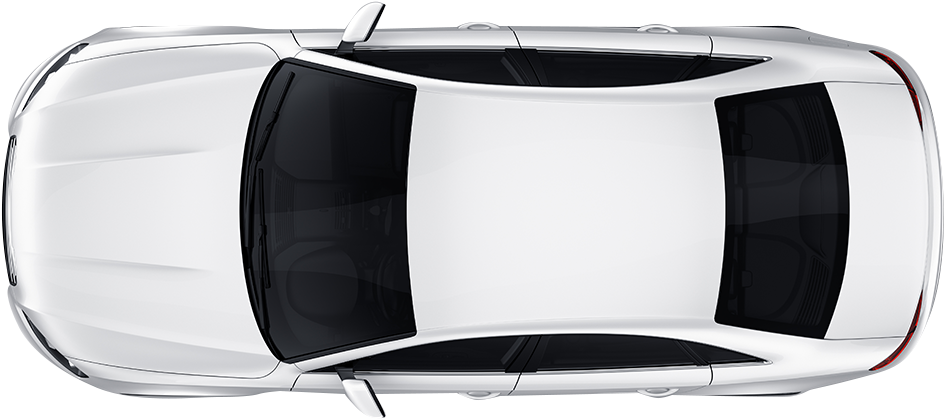 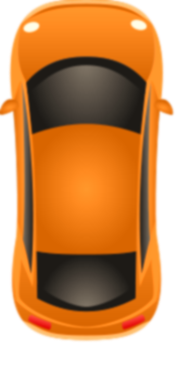 Shift to drive

Check traffic

Signal

Pull out when clear
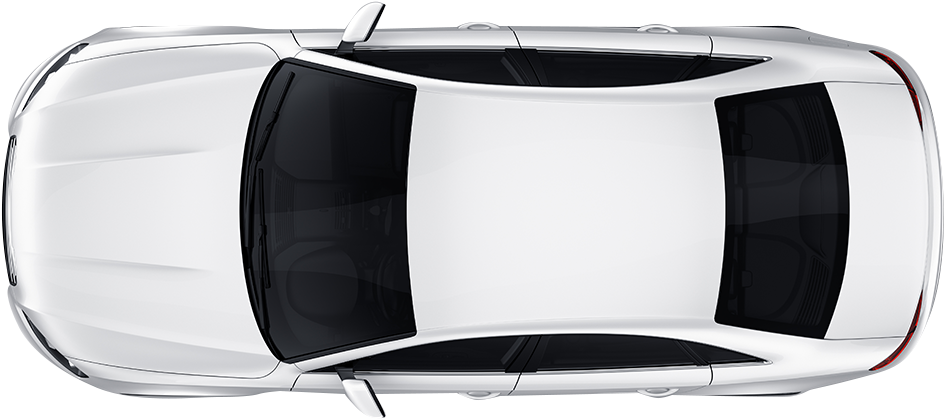 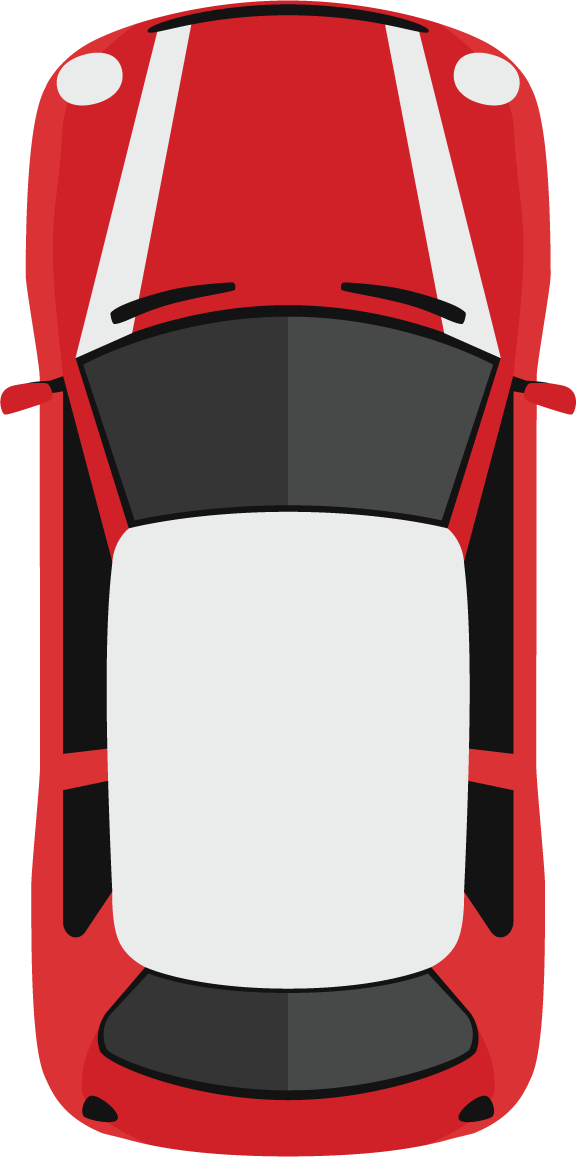 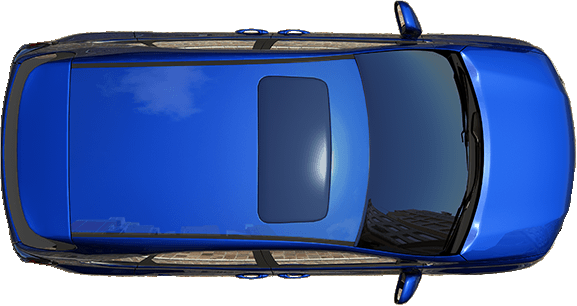 Back-In Perpendicular Parking
Approach
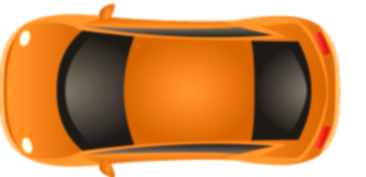 Check front and rear

 Signal right

 Side Position 3 
   (3 feet) from the 
    parking space. 

 Reference Point- middle of the right half of the hood
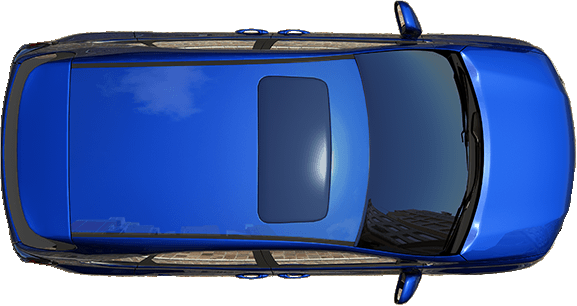 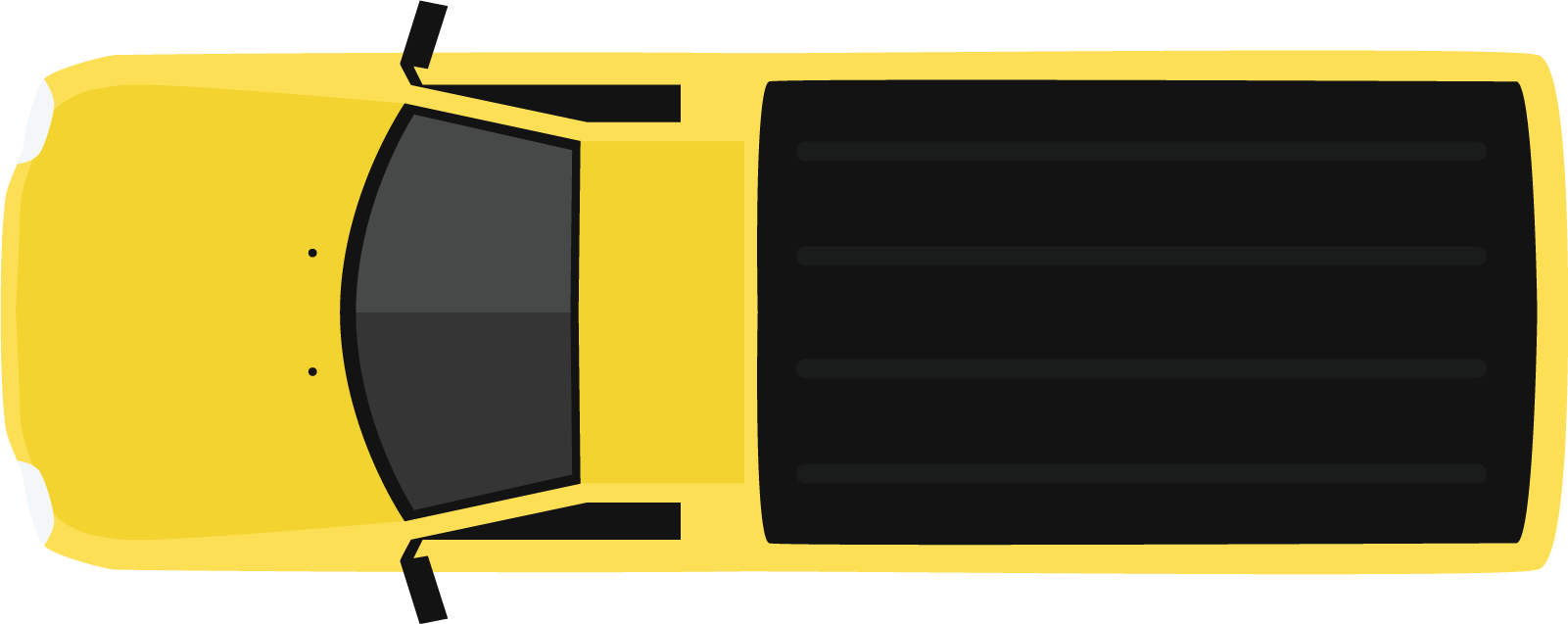 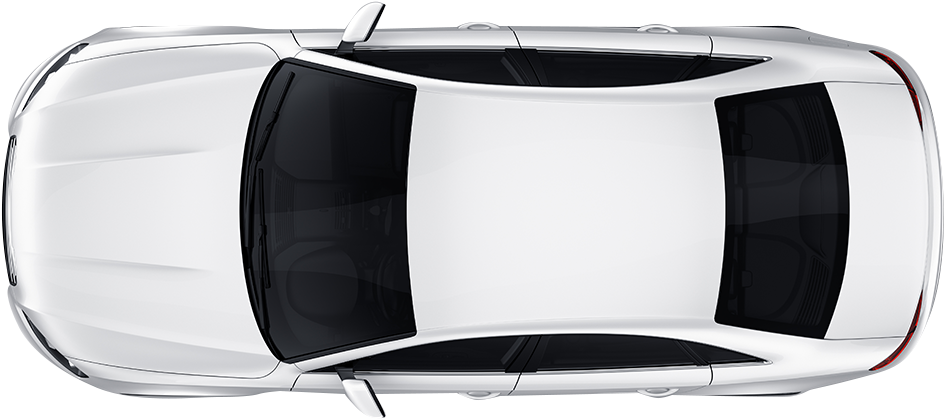 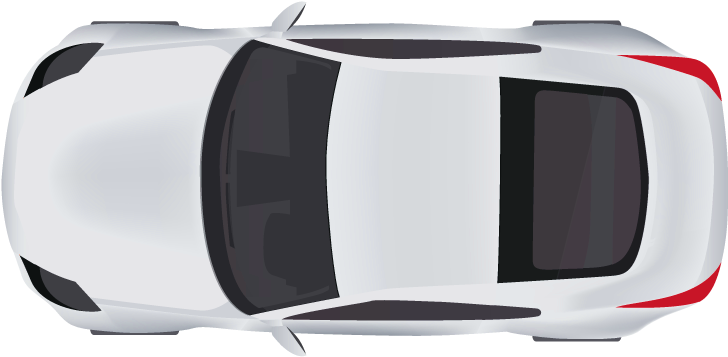 Approach
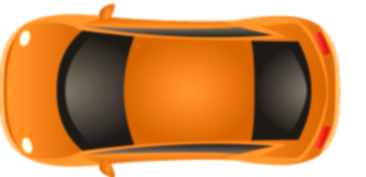 Pull forward until your body is aligned in the center of the space

Select 45° Target – over outside edge of the driver’s side mirror
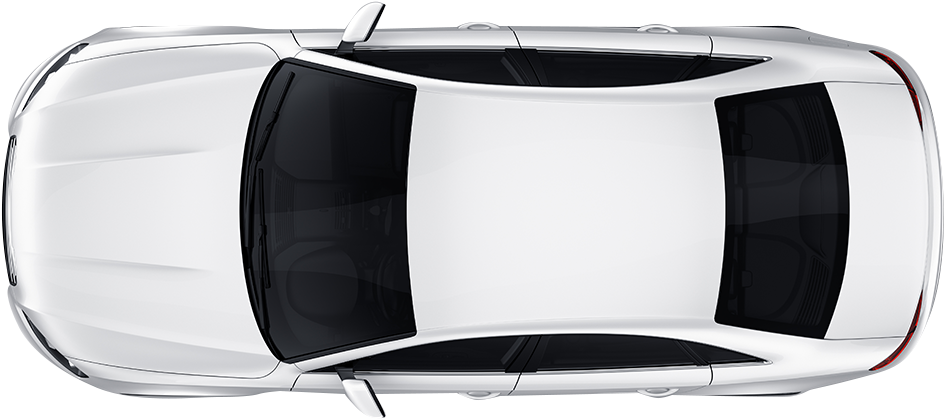 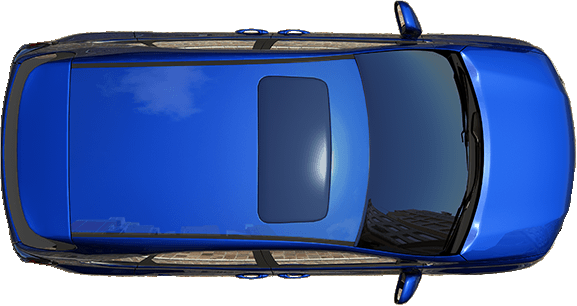 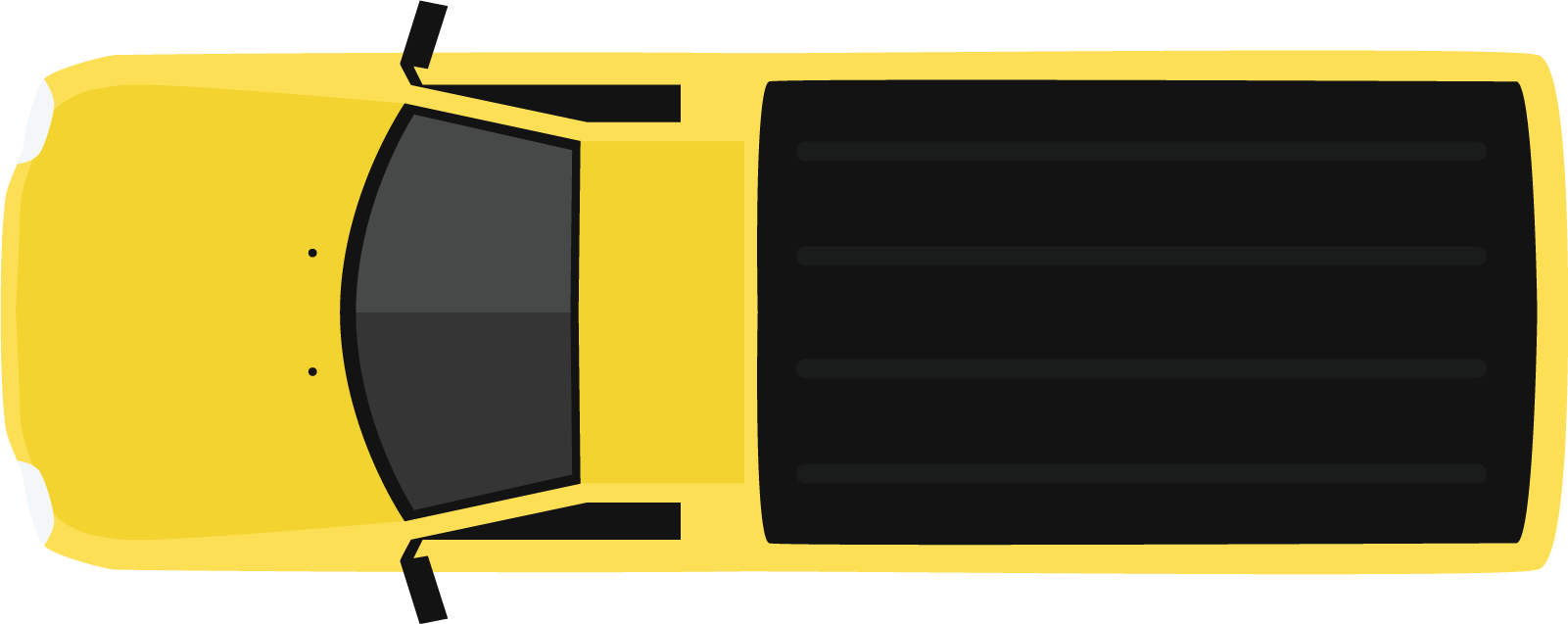 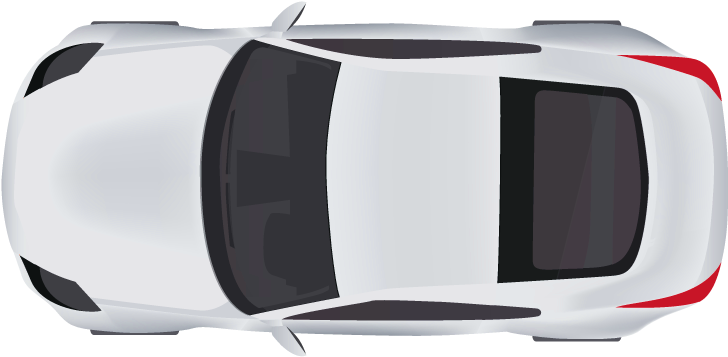 Start Park
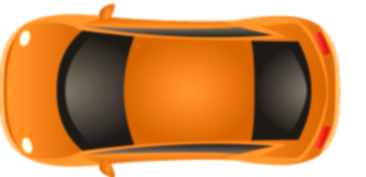 Turn wheel fully left, creep forward until on target 

 Turn the wheel fully to the right

Do 360° search

Reverse and back slowly until vehicle is perpendicular with the space
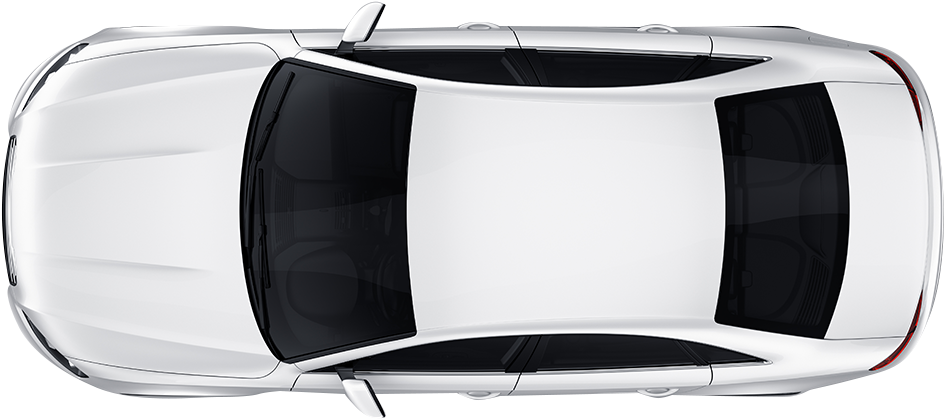 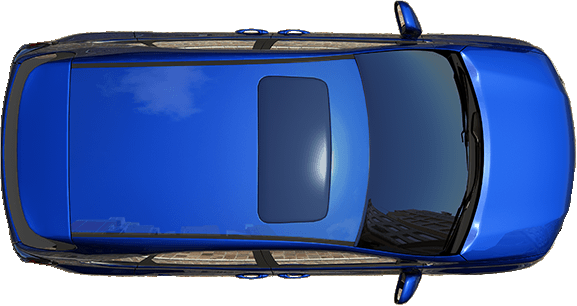 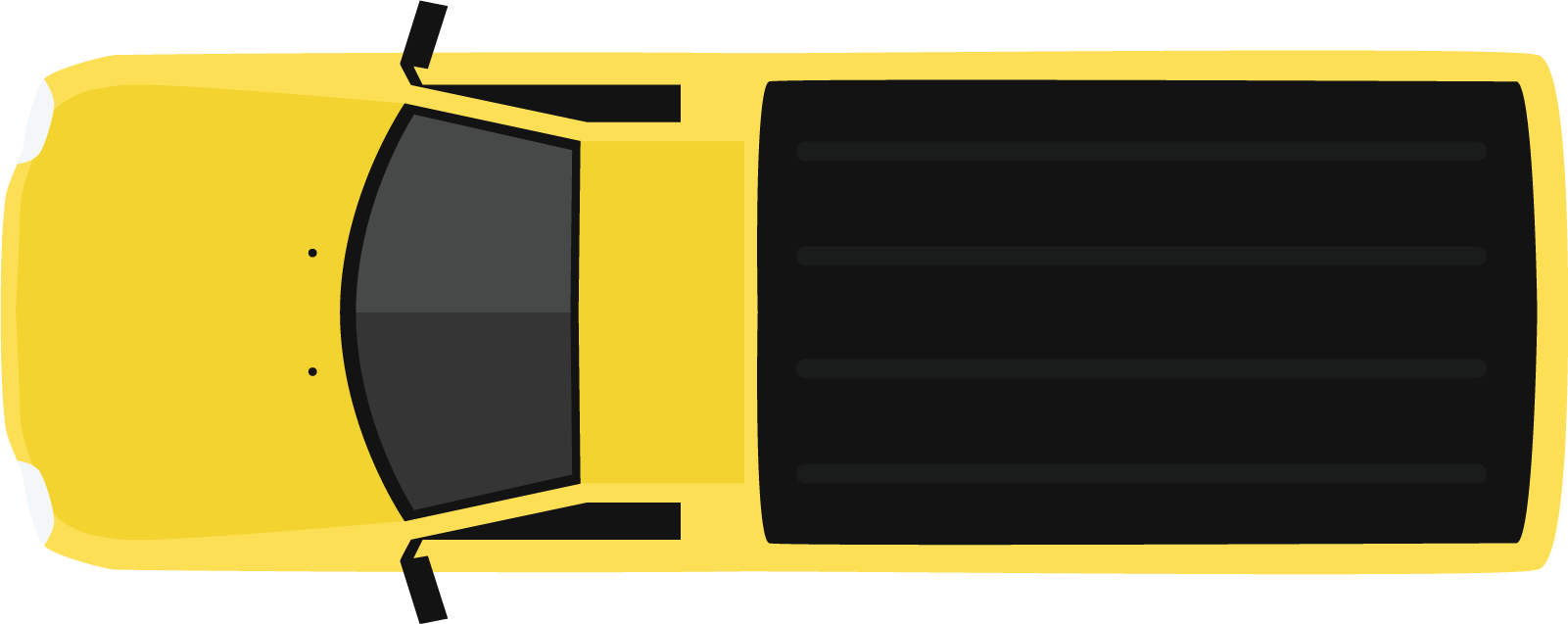 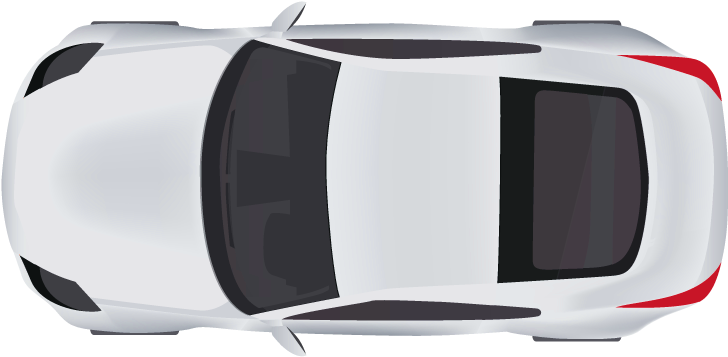 Backing In
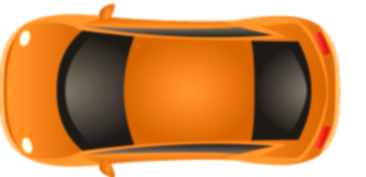 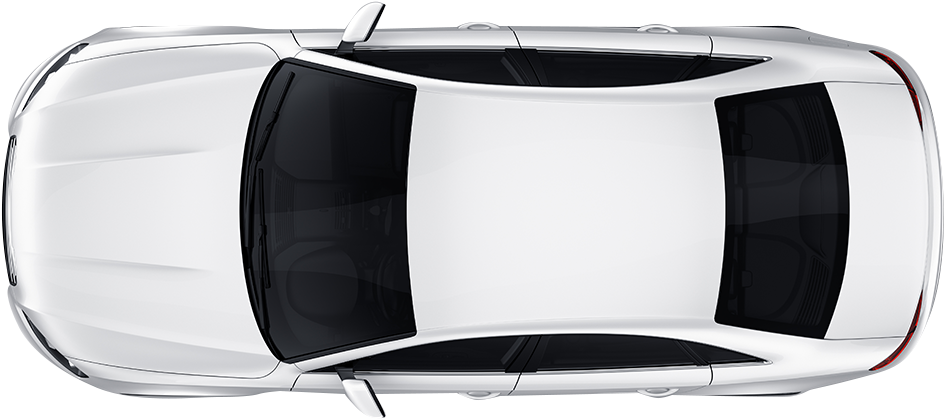 Turn the wheel fully to the right

Do 360° search

Reverse and back slowly until vehicle is perpendicular with the space
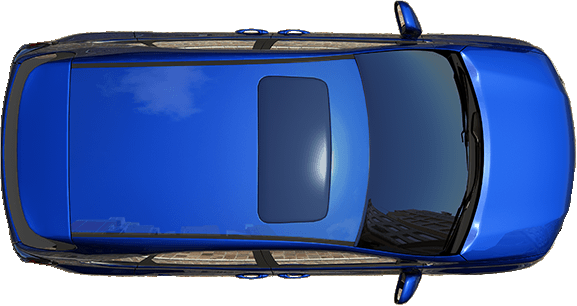 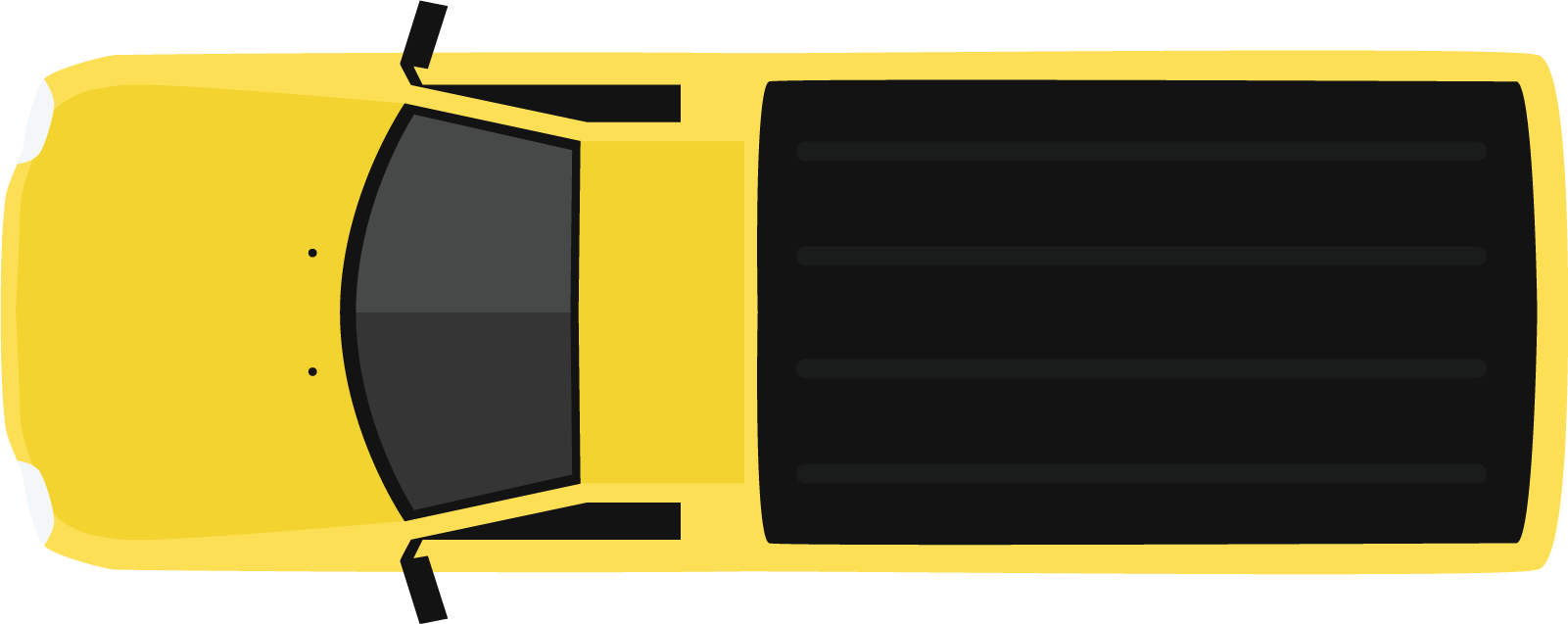 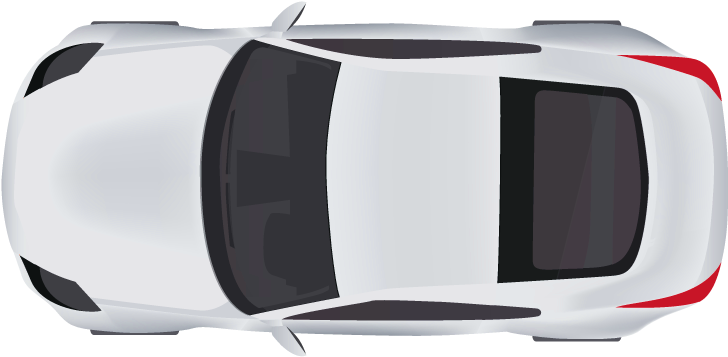 Backing In
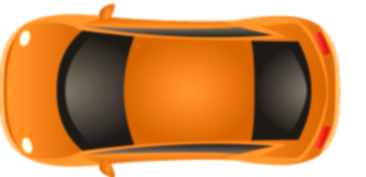 Continue backing until your car is on target

 Stop and straighten the wheel
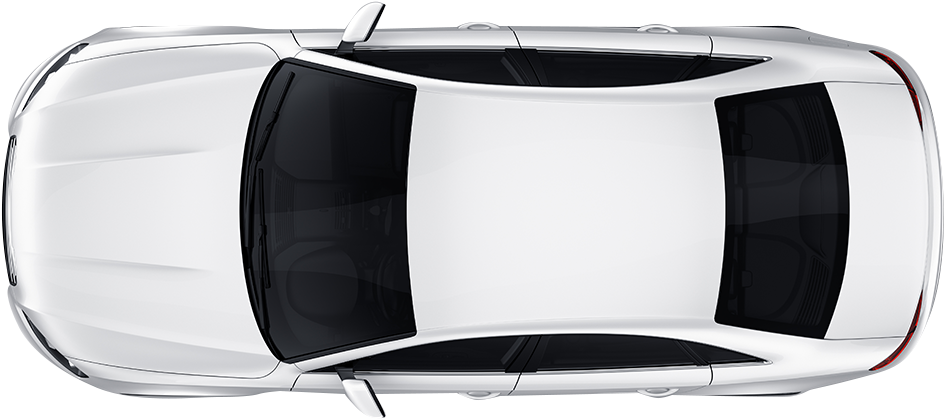 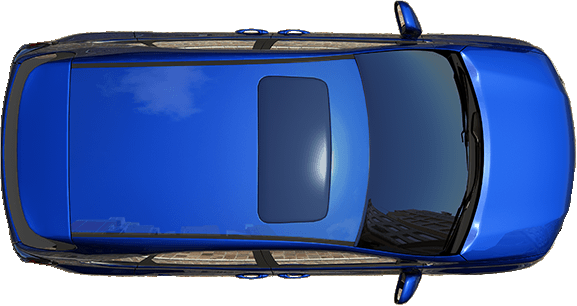 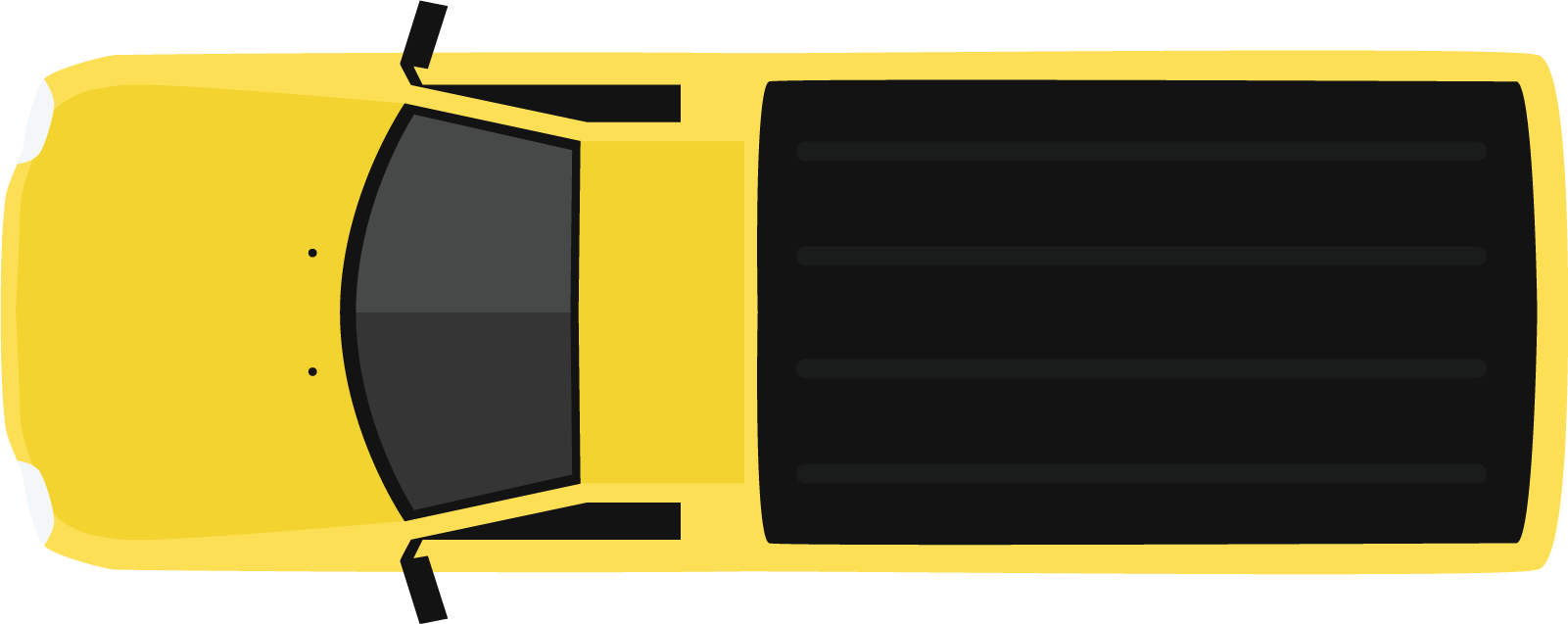 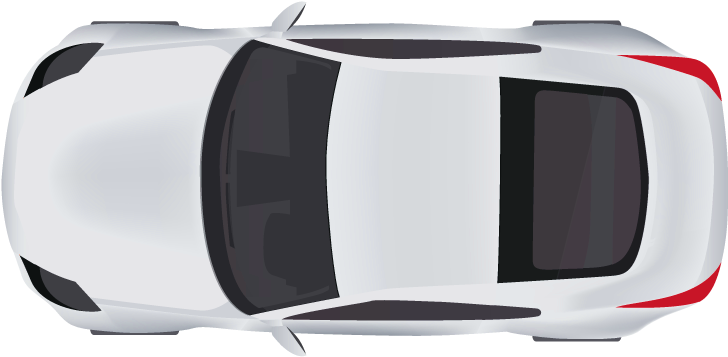 Backing In
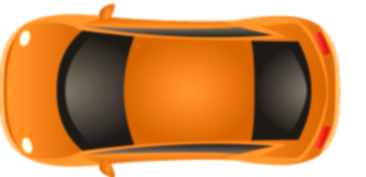 Continue backing and stop at Rear Position

Secure car
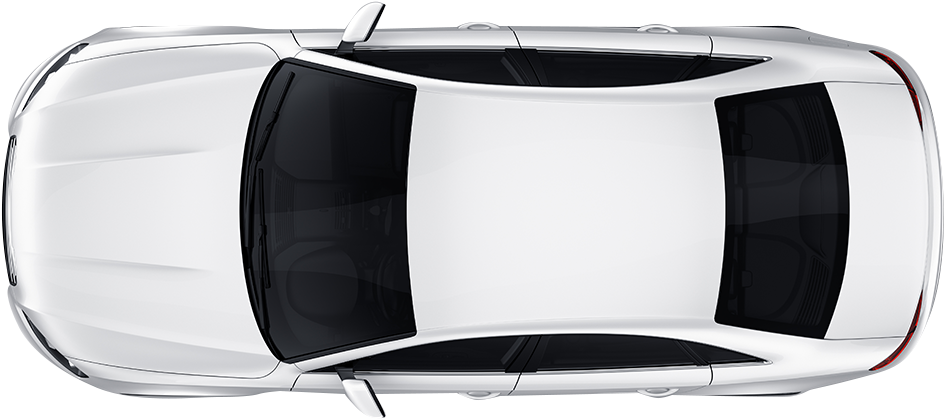 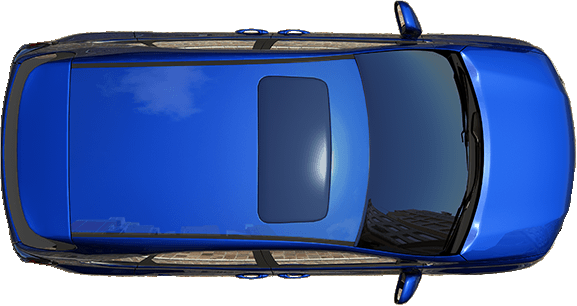 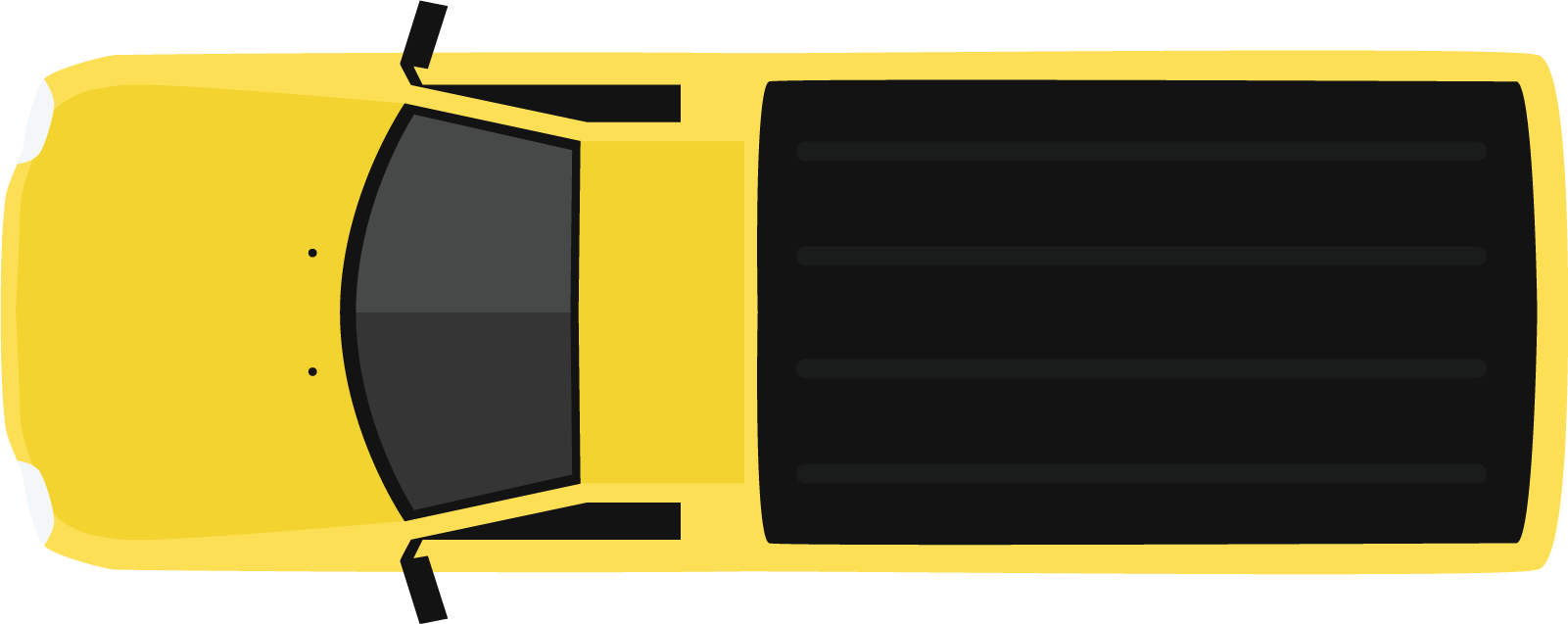 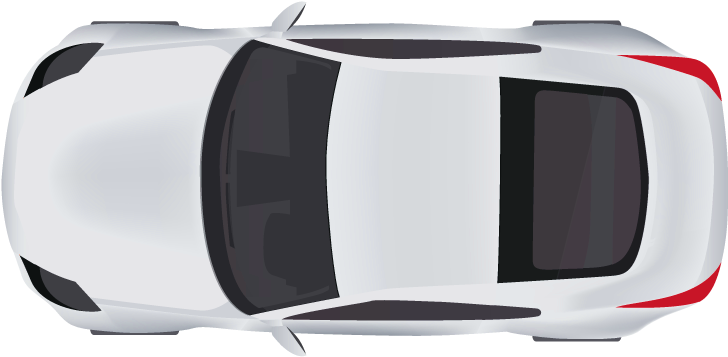 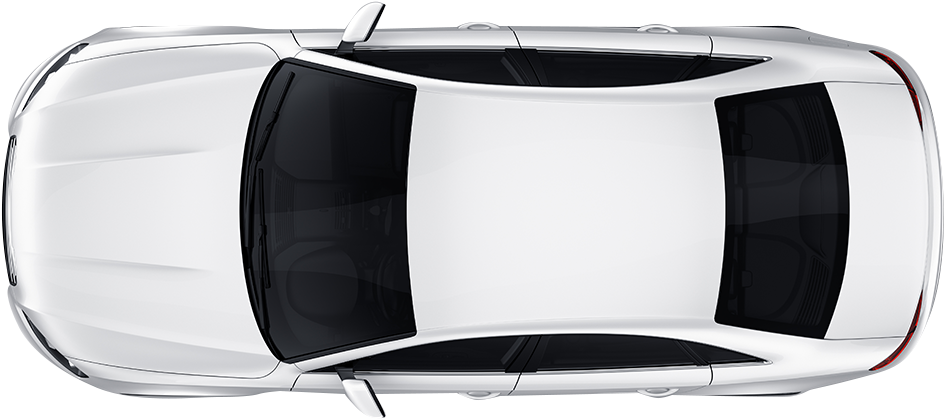 Exiting the space
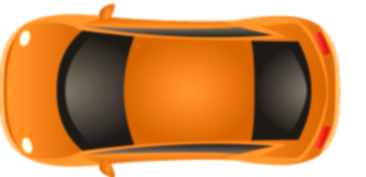 Shift to drive

Check traffic

Signal

Pull out when clear
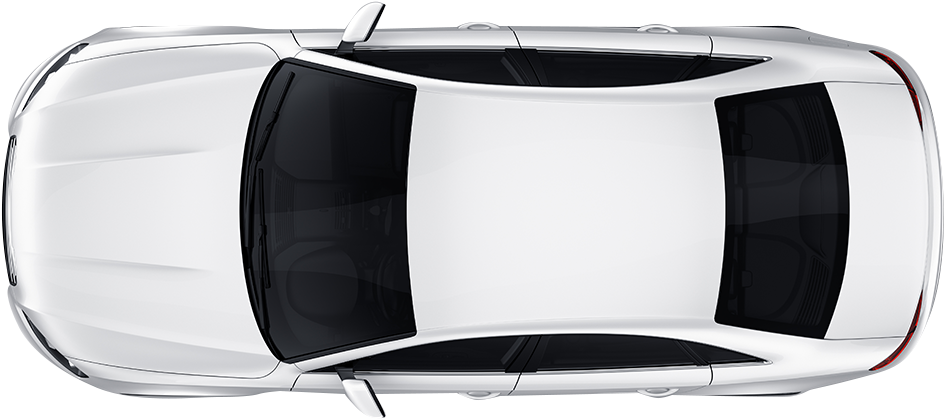 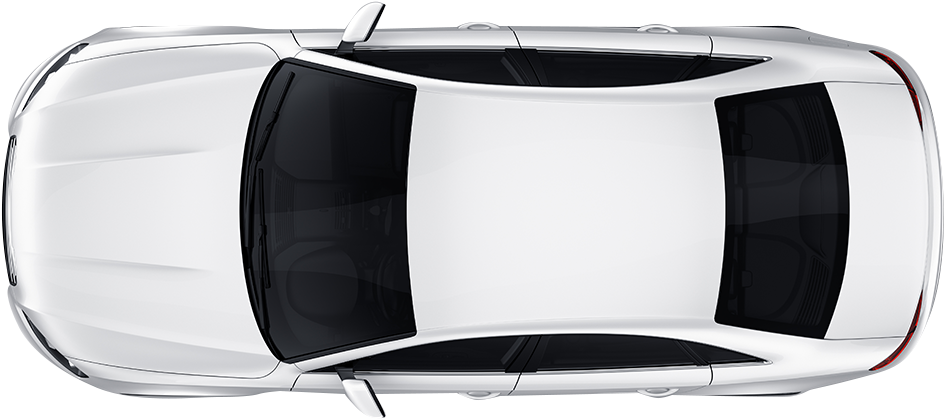 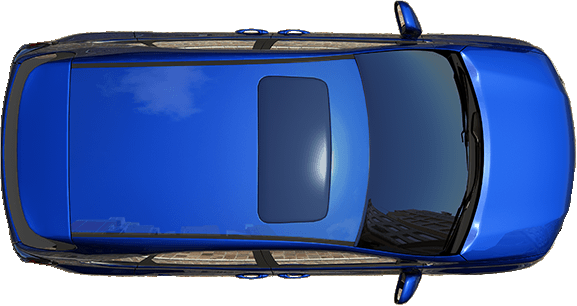 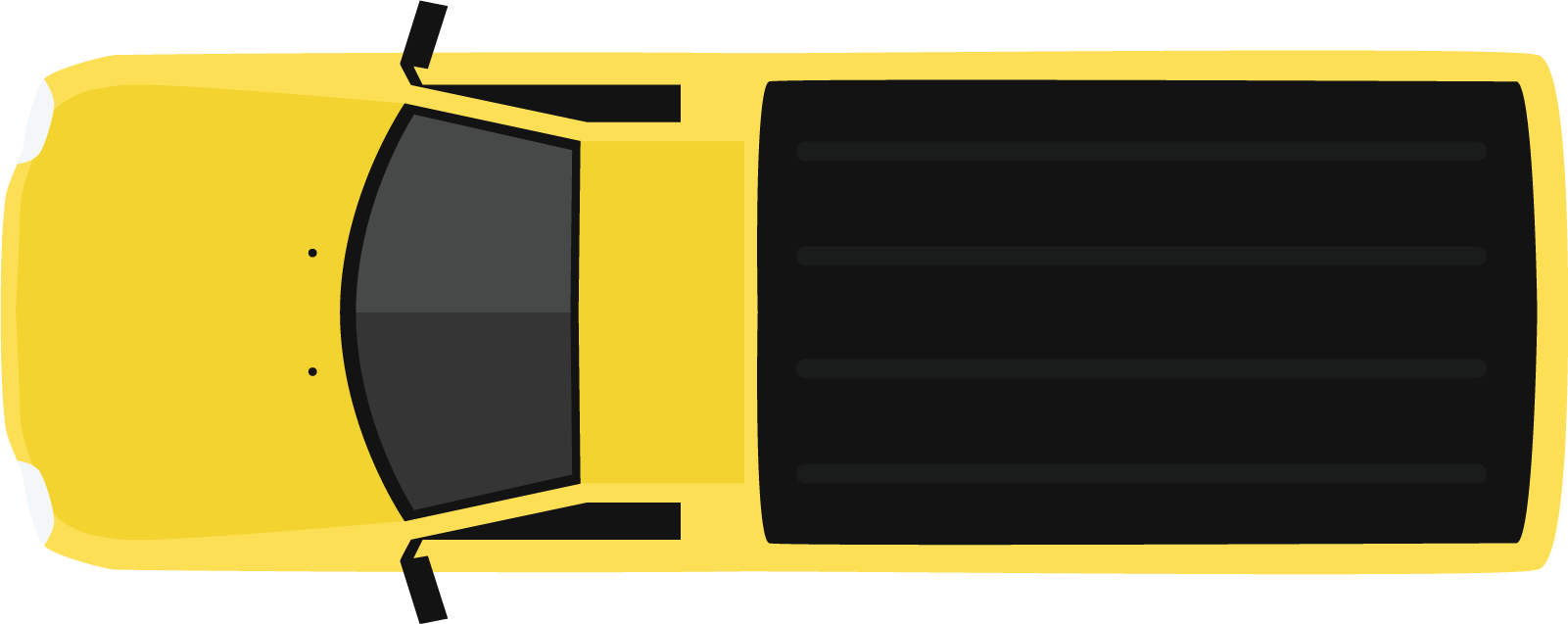 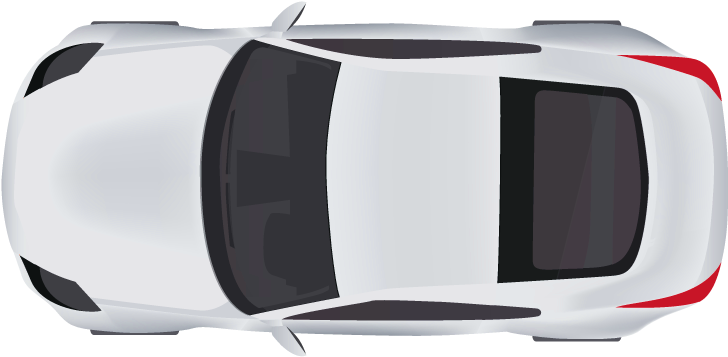